Nova Southeastern University (NSU) main Campus
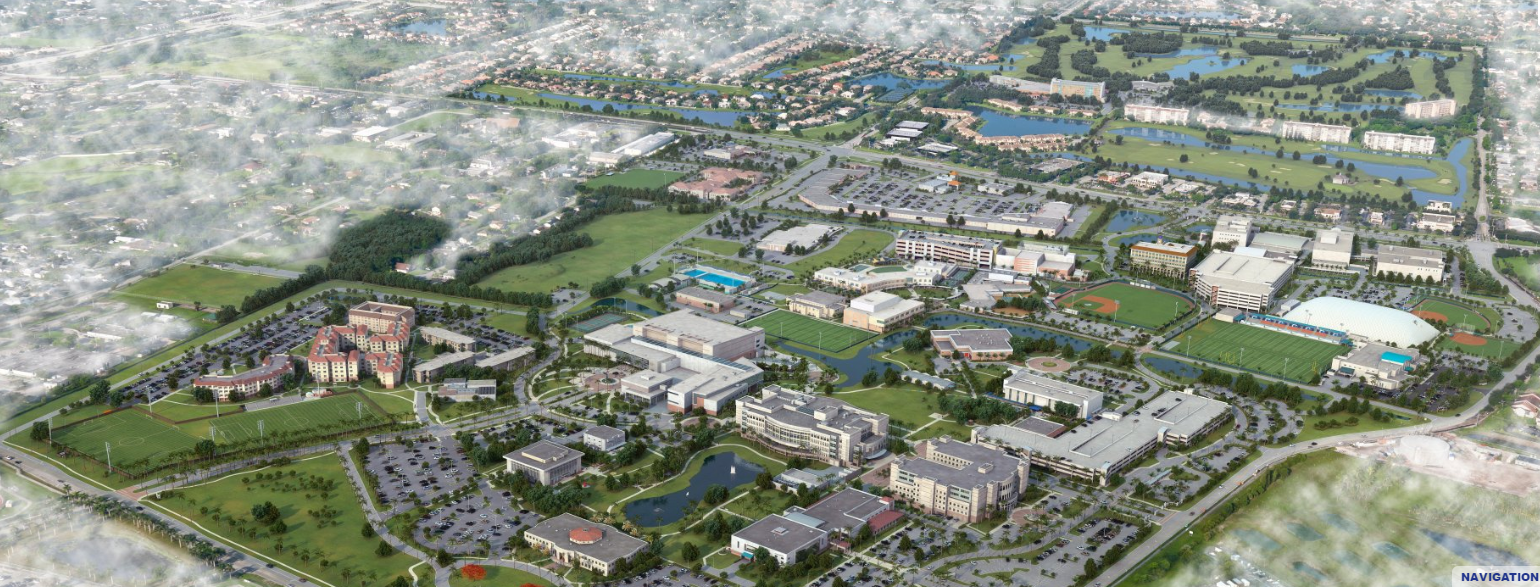 Available Facilities
Rose and Alfred Miniaci Performing Arts Center
Huizenga Sales Institute (Room #3000)
Dr. William Spears Atrium (Room # 1062)
Knight Auditorium (Room #1124)
Huizenga Hall of Fame (Room #1014)
Classrooms
Carl DeSantis Building
Rose and Alfred Miniaci Performing Arts Center
50 ft. across Carl DeSantis Building. 
Walkable Distance from back door
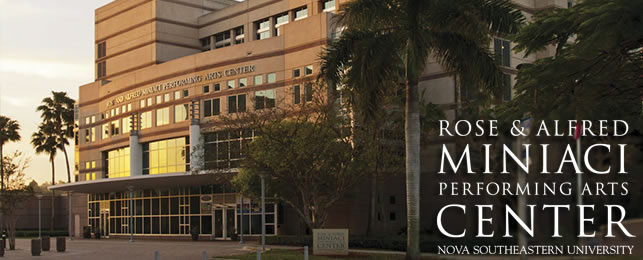 Rose and Alfred Miniaci Performing Arts Center
State-of-the-art lighting and acoustics facility
500-seat auditorium
Part of Alvin Sherman Library
http://www.miniacipac.com/
Rose and Alfred Miniaci Performing Arts Center
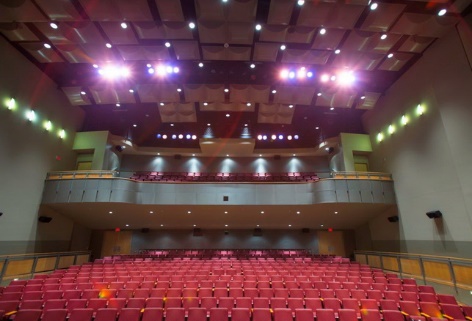 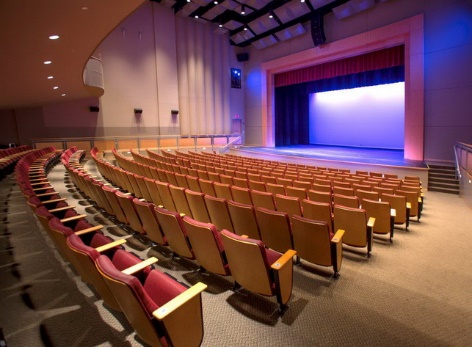 Huizenga Sales Institute (Room #3000)
8200 sq ft. facility, part of Huizenga College of Business
Excellent location for seminars, conferences, presentations, etc.
Huizenga Sales Institute (Room #3000)
Capacity: 265
Use: Reception
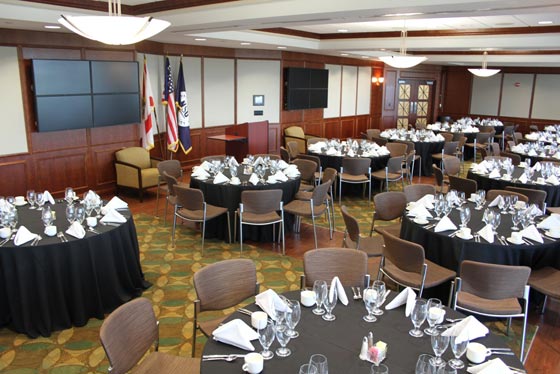 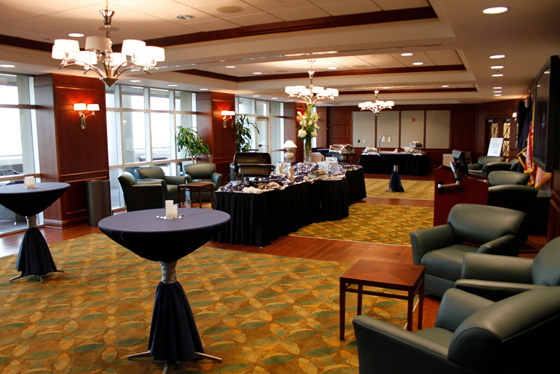 Dr. William Spears Atrium (Room #1062)
Location DeSantis Building
Dr. William Spears Atrium (Room #1062)
Capacity: 365
Use: Lunch/ Break
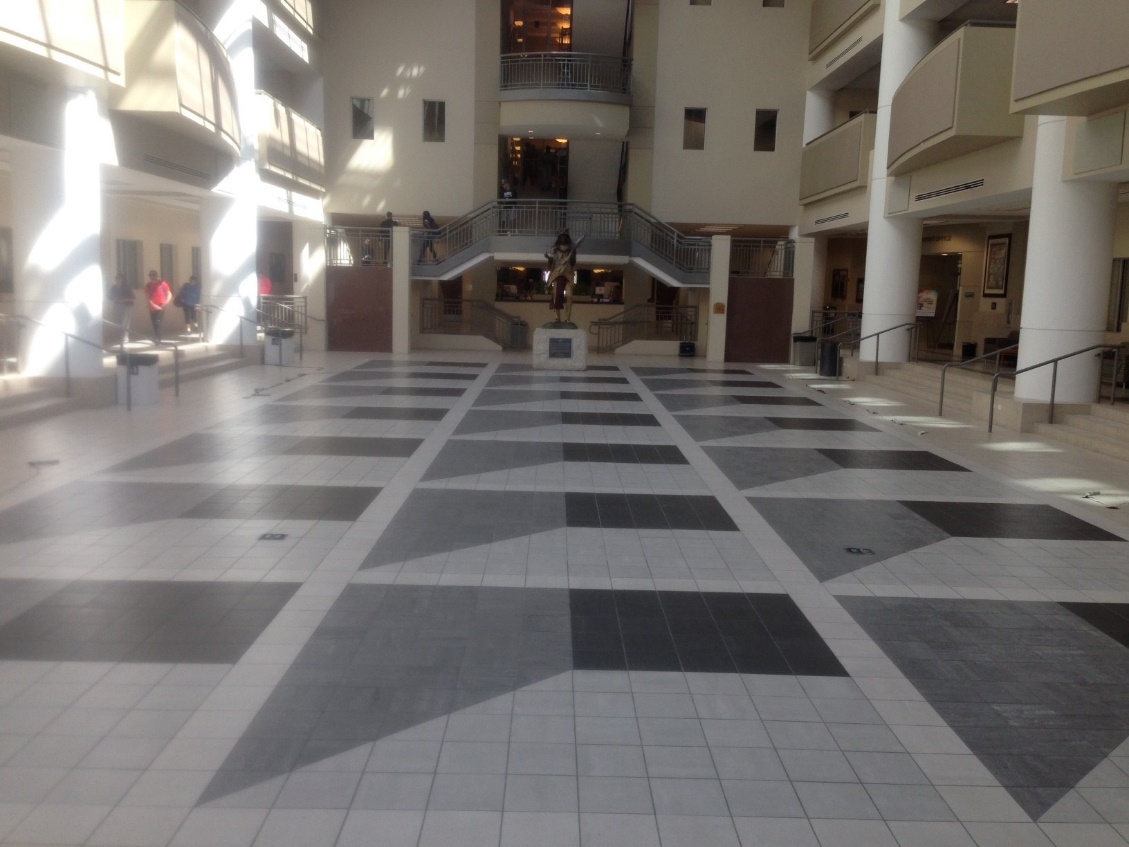 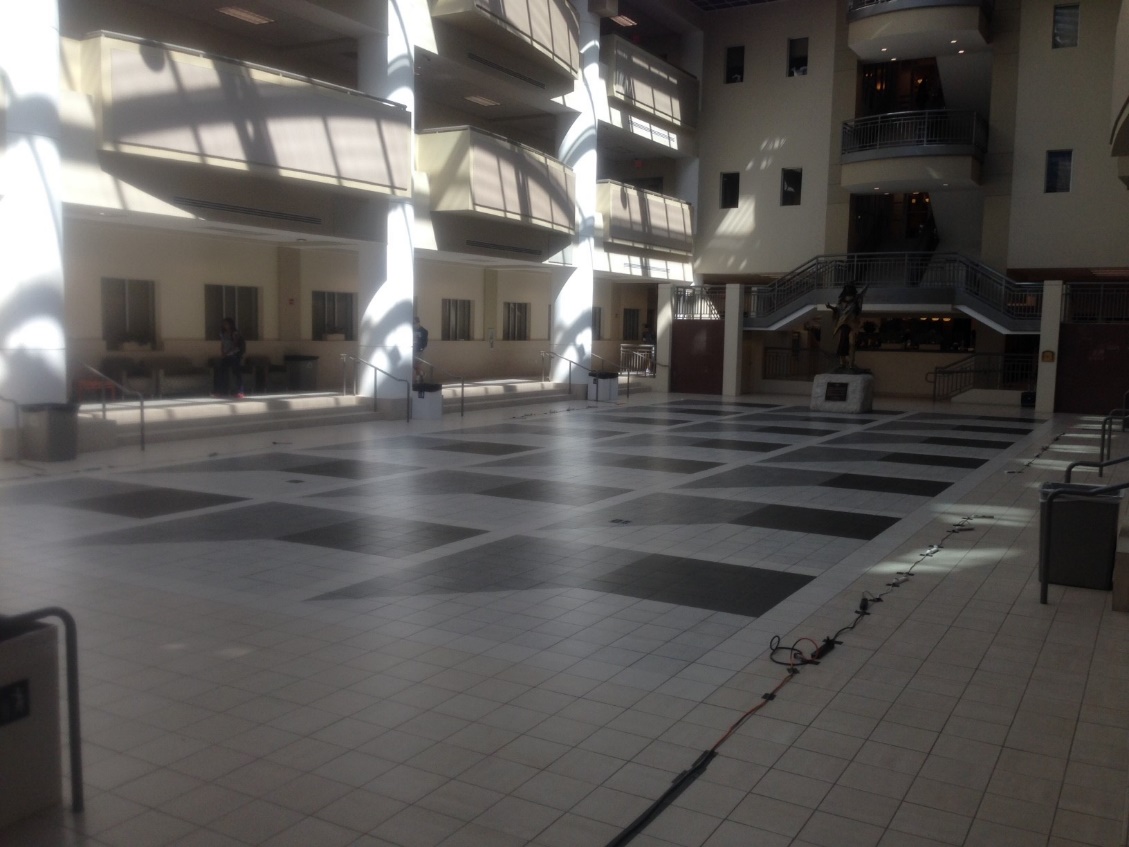 Dr. William Spears Atrium (Room #1062)
Atrium during an Event
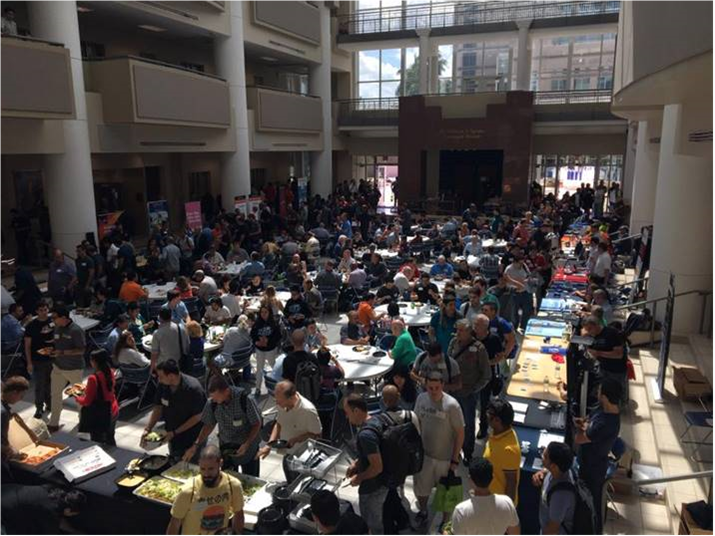 Huizenga Hall of Fame (Room #1014)
Location: DeSantis Building
Huizenga Hall of Fame (Room #1014)
Capacity: 150
Use: Registration/ Check-in
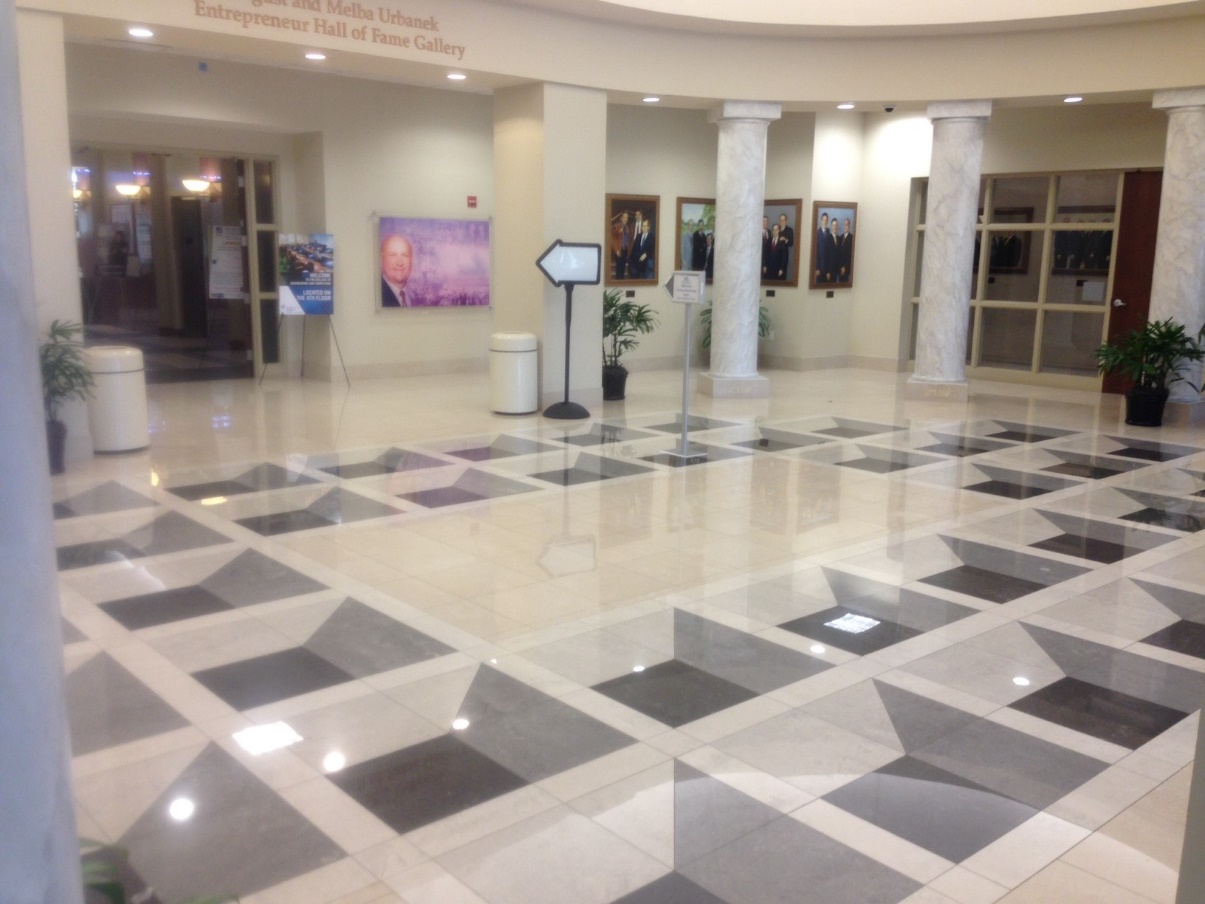 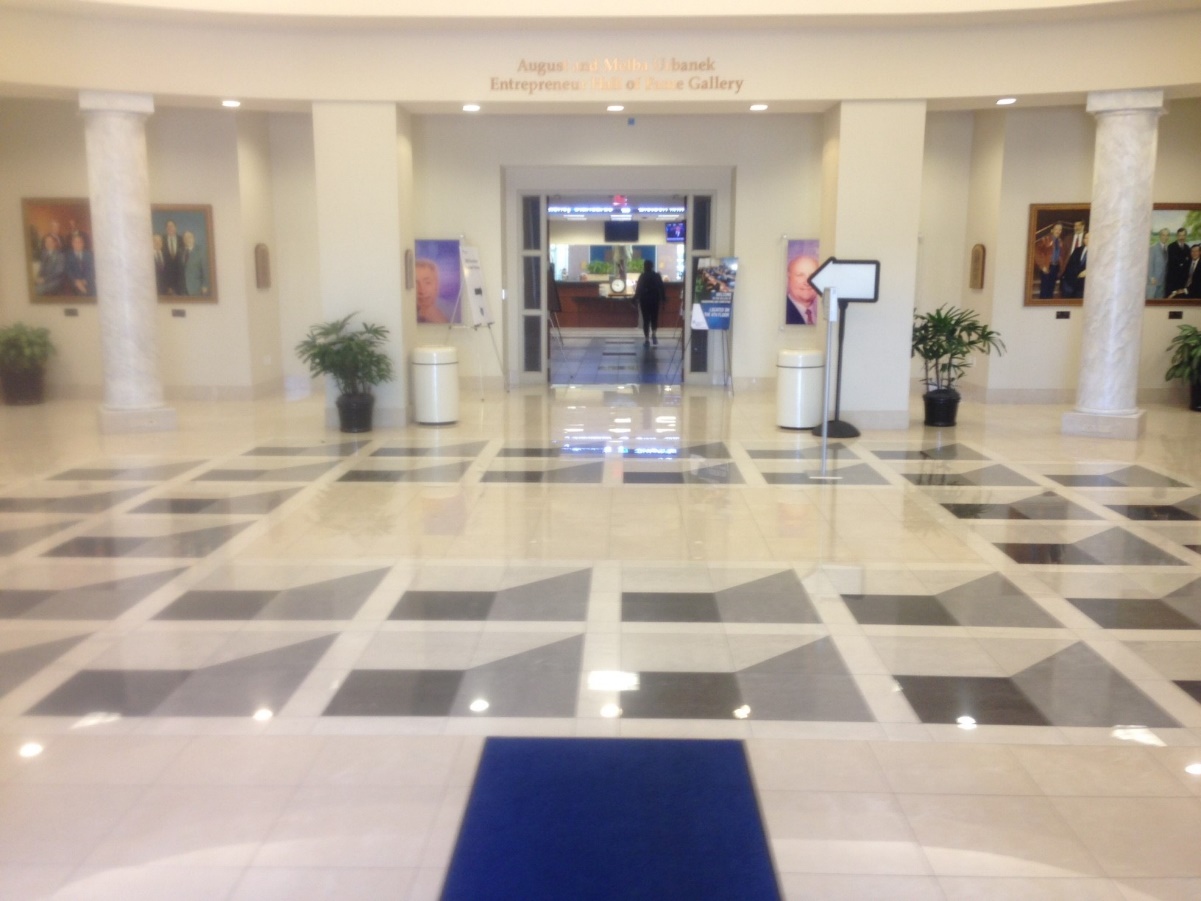 Knight Auditorium (Room #1124)
Capacity: 133
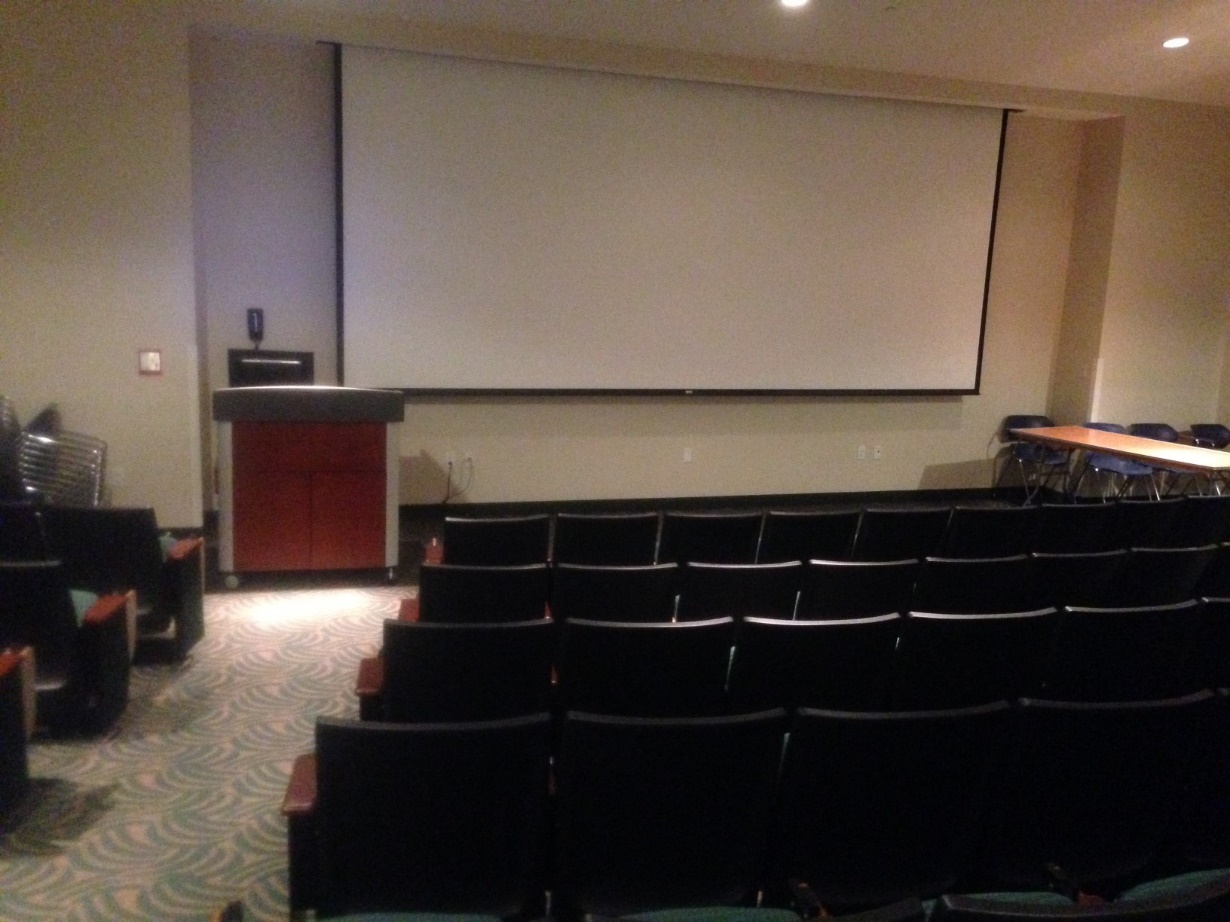 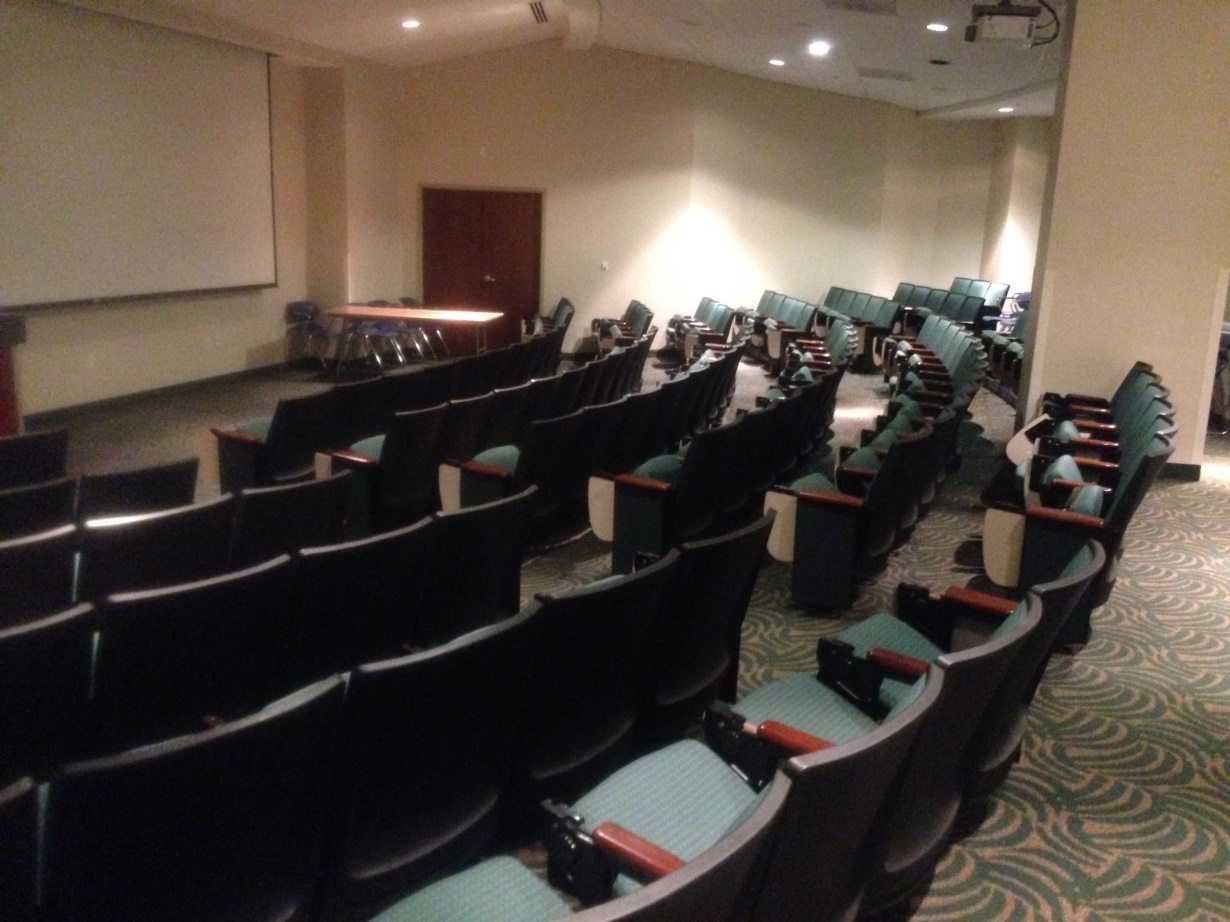 Session- rooms
Without partition.
Capacity: 80
With partition.
Capacity: 40
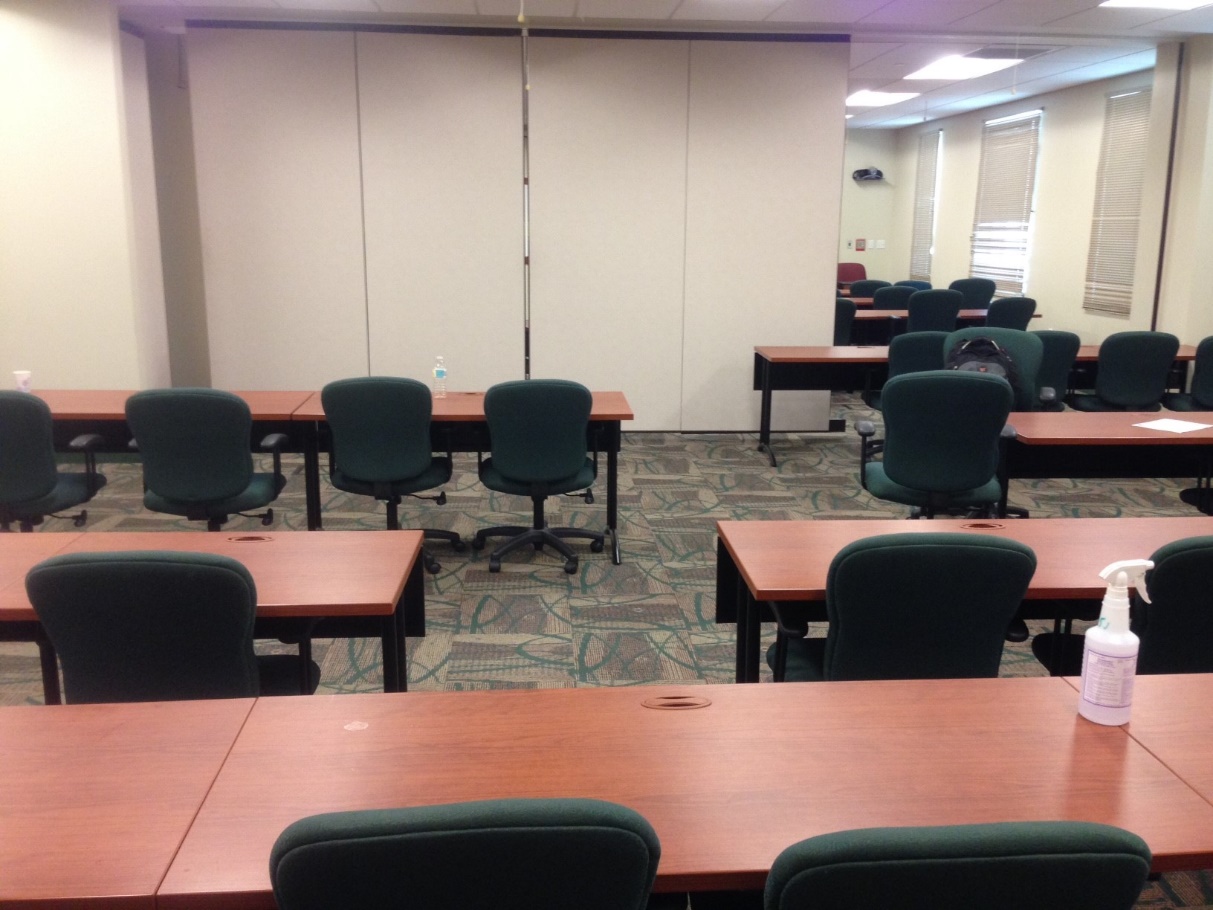 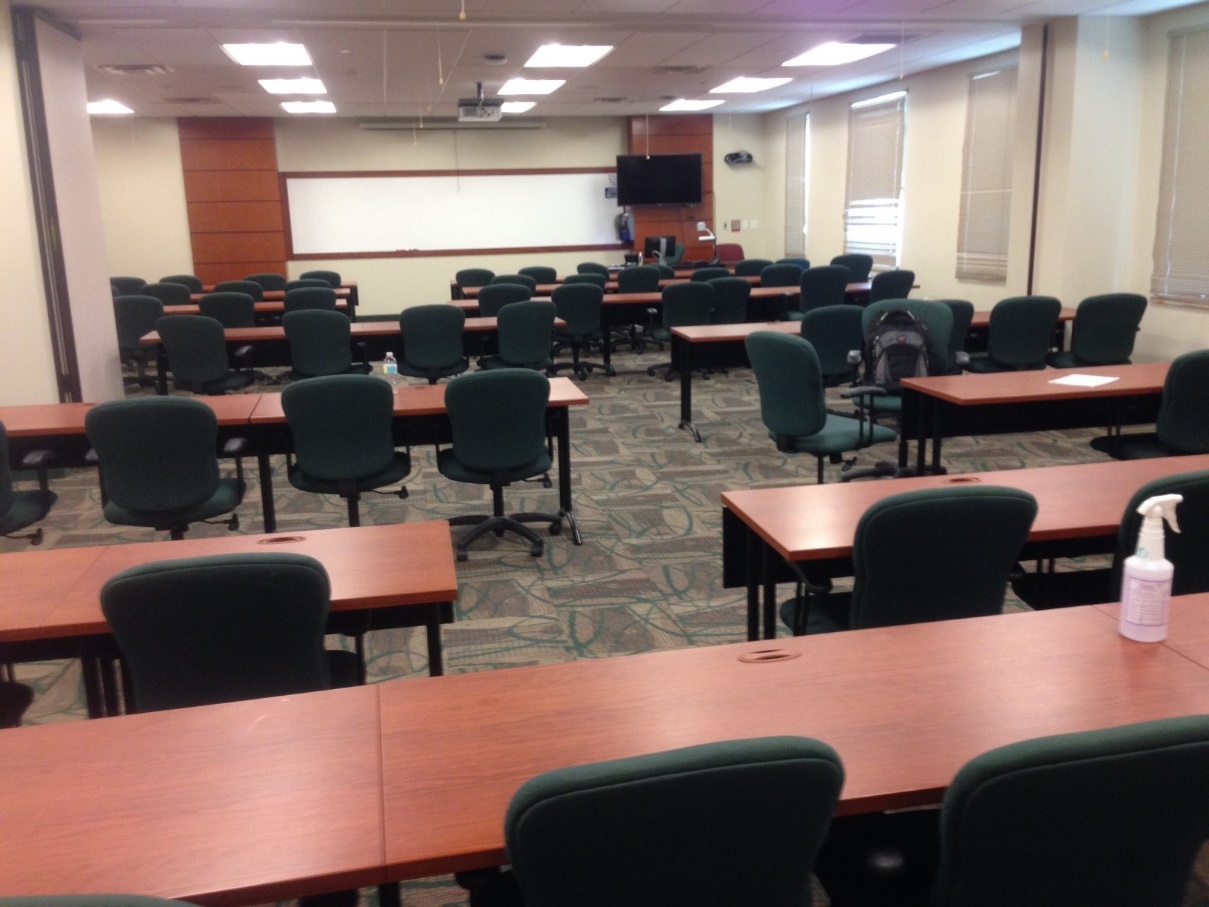 Session- rooms
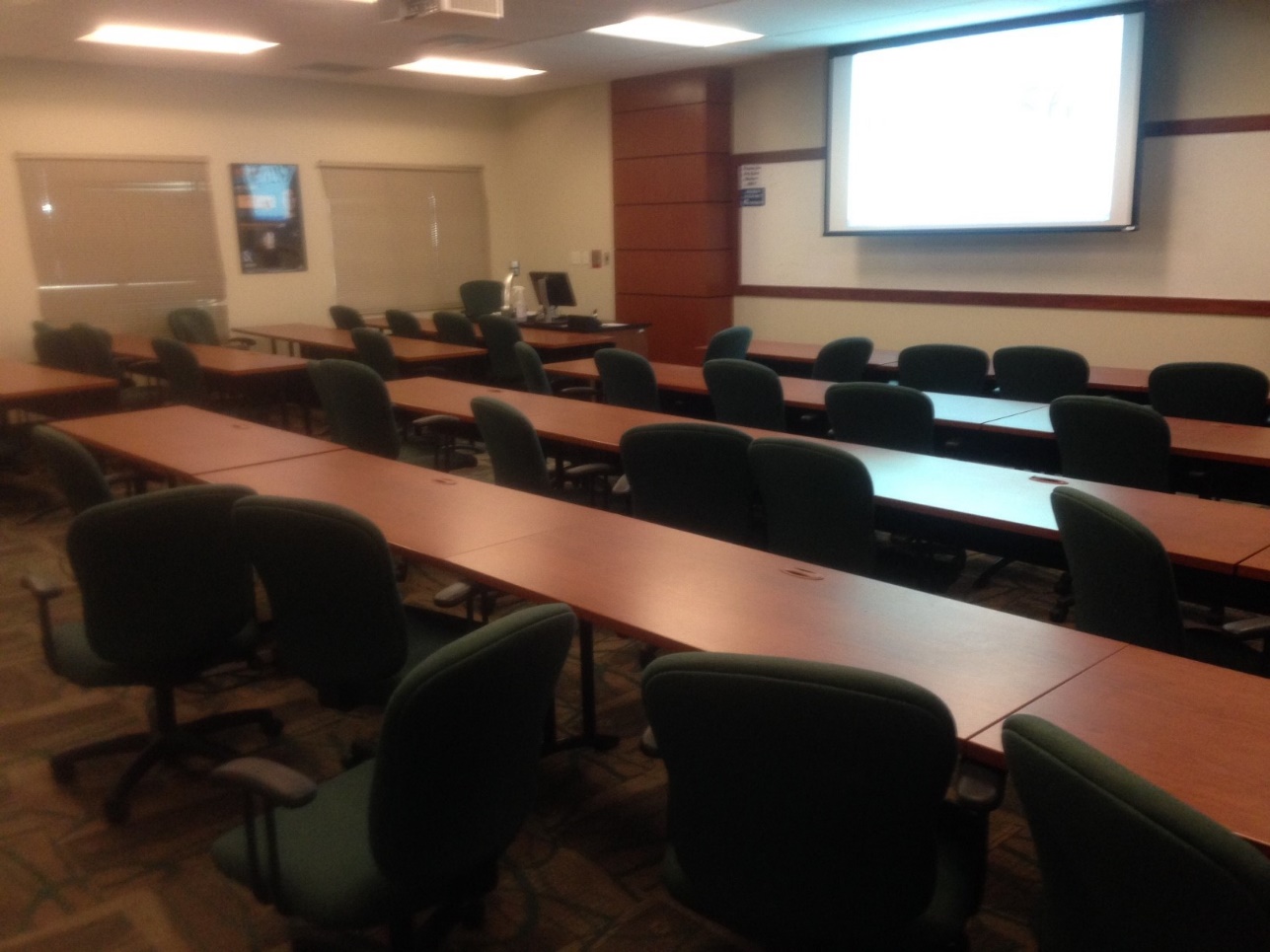 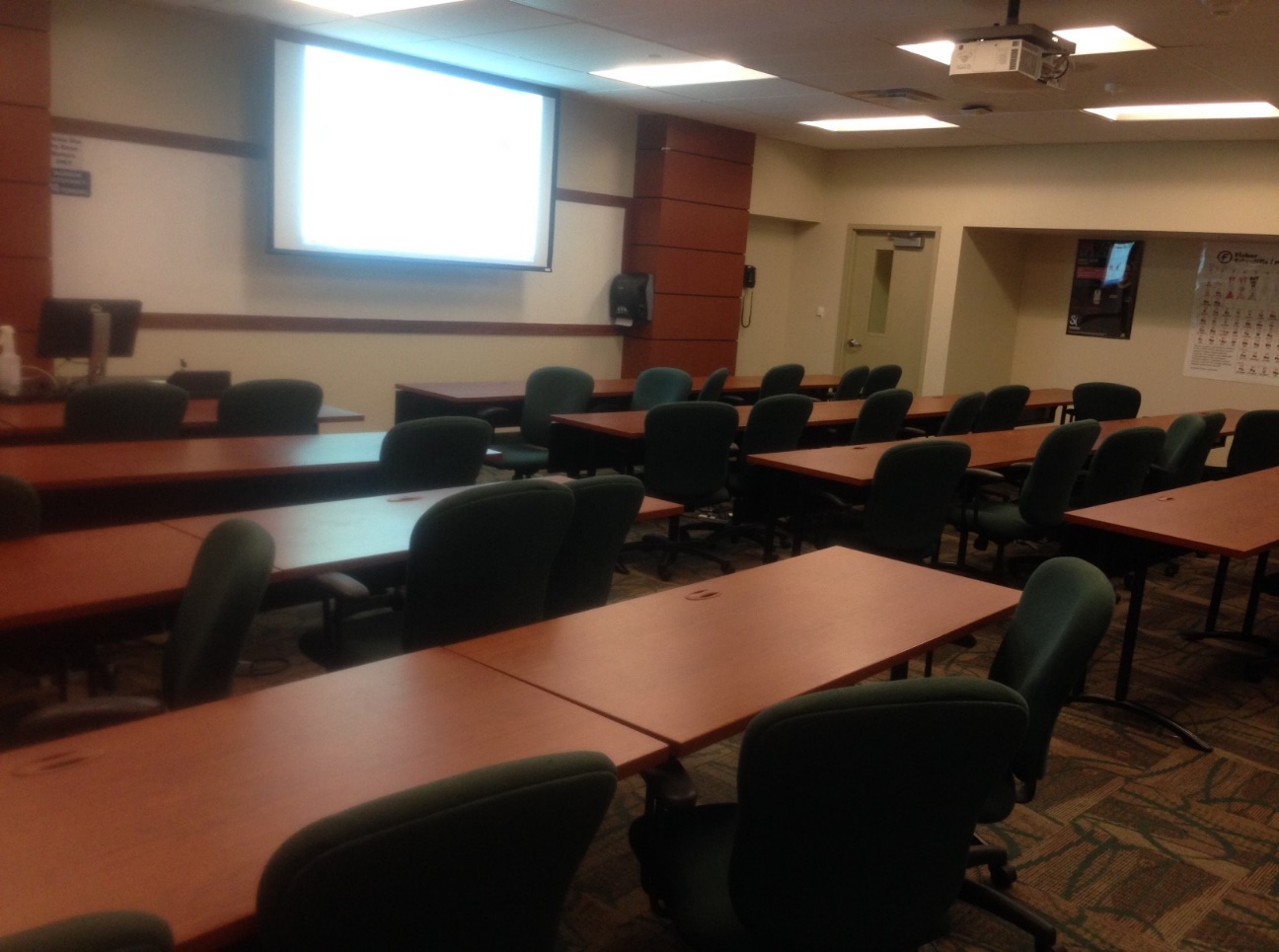 Thank you!
We hope to see you soon…..